BIOLOĢISKI NOĀRDĀMO ATKRITUMU APSAIMNIEKOŠANA ĀDAŽU PILSĒTĀ UN ĀDAŽU PAGASTĀ
Sagatavotājs: vides inženiere Dace Birnbauma
2023. gada maijā
SITUĀCIJAS APRAKSTS

2023. gada 21. aprīlī tika saņemta SIA «Eco Baltia vide» (turpmāk – EBV) vēstule ar informāciju, ka noslēdzas Eiropas Savienības struktūrfondu projekts «Par atkritumu dalītās savākšanas punktu izveidi un pilnveidi Ādažu novadā» (turpmāk – Projekts), kurš bija spēkā no 2017. gada rudens līdz šā gada maija mēnesim.

Projekta ietvaros EBV 34 adresēs Ādažu pilsētā un Ādažu pagastā tika nodrošināta bezmaksas bioloģisko atkritumu apsaimniekošana.
Ņemot vērā, ka Projekts ir noslēdzies, EBV plāno pakāpeniski noņemt visus uzstādītos bezmaksas bioloģisko atkritumu savākšanas konteinerus šā gada maija mēnesī.
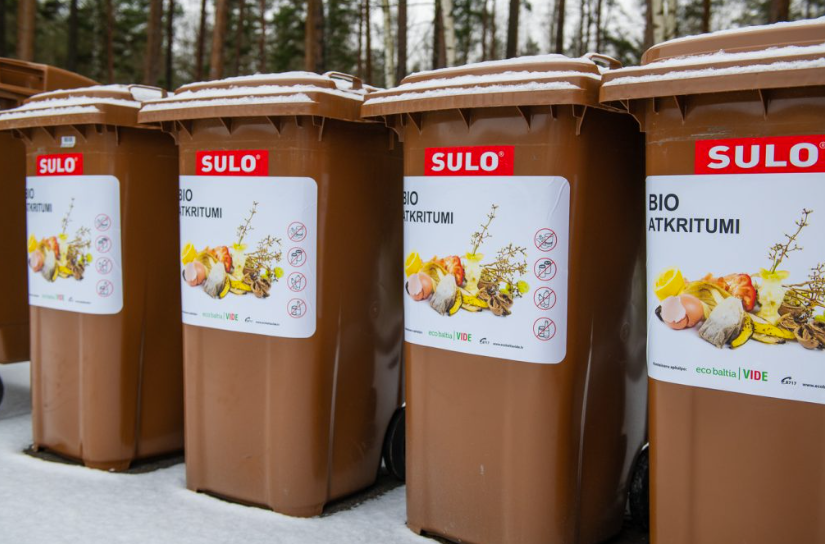 BIO-ATKRITUMU KONTEINERU NOŅEMŠANAS 1.KĀRTA
Laika posmā no 22.05.2023. līdz 28.05.2023. bioloģisko atkritumu konteineri tiks noņemti 13 adresēs:
Attekas iela 6A, Ādaži;
Dzidrumu iela 10, Stapriņi;
Gaujas iela 25 k-4, Ādaži;
Graudu iela 2, Ādaži;
Kadaga 12, Kadaga;
Kadaga 7, Kadaga;
Riekstkožu iela 2, Atari;
Ūbeļu iela 2, Ādaži;
Ūbeļu iela 15, Ādaži;
Ūbeļu iela 16, Ādaži;
Zelmeņu iela 1, Ādaži;
Gaujas iela 44, Ādaži;
Gundegu ielā pie Vējupes 33 ēkas, Ādaži.
EBV PIEDĀVĀTAIS RISINĀJUMS – PĀRIET UZ INDIVIDUĀLU SADARBĪBU

EBV piedāvā iedzīvotājiem un uzņēmējiem iegādāties:
 speciālos bioloģisko atkritumu šķirošanas maisus ar tilpumu 120 l (kurus iespējams iegādāties vienā vietā – SIA «Puķu Elvis» veikalā, Rīgas gatvē 51, Ādažos);
dažāda tilpuma konteinerus (0,12 m3; 0,24 m3; 0,66 m3).
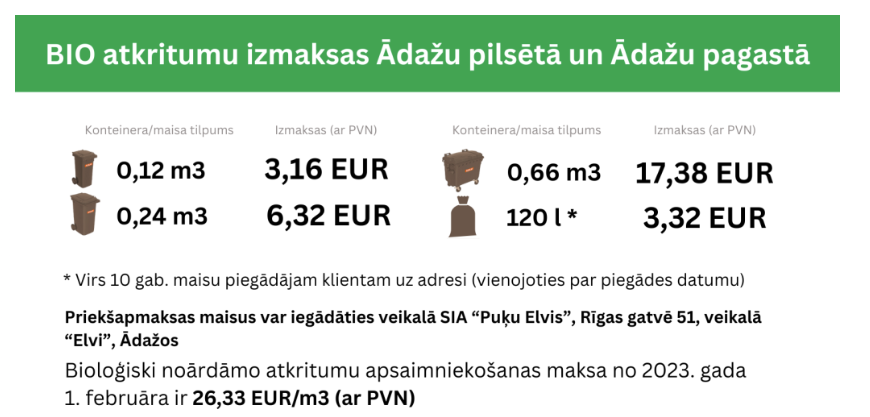 Materiāls  no EBV mājaslapas
PROBLĒMJAUTĀJUMI

Ja tiks nolemts atteikties no turpmākas bioloģisko atkritumu apsaimniekošanas publiskajos šķiroto atkritumu punktos Ādažu pilsētā un Ādažu pagastā, jārēķinās, ka iedzīvotāji ir pieradināti pie šīs iespējas. Rezultātā var periodiski krāties atkritumu maisi, kuru apsaimniekošanai jebkurā gadījumā būs jārod risinājums, papildus var tikt piegružoti tuvākie meži.
Ja tiks pieņemts lēmums turpināt bioloģisko atkritumu apsaimniekošanu publiskajos šķiroto atkritumu punktos, joprojām iedzīvotājiem nav izpratne par atkritumu šķirošanas prasībām, Rezultātā – atkritumus, kuri neatbilst bioloģisko atkritumu raksturam, EBV nesavāks un atstās.
IESPĒJAMAIS RISINĀJUMS 1. PROBLĒMJAUTĀJUMAM – JA ATSAKĀMIES

Ja bijušo publisko bioloģisko atkritumu savākšanas punktos krāsies ieraduma rezultātā savesti atkritumu maisi, risinājums skars Ādažu novada pašvaldības budžetu.

Ādažu labiekārtošanas nodaļa var savākt iepriekš minētos atkritumus, bet tālāk tie tiks nodoti kā Ādažu novada pašvaldības atkritumi.

Papildus jārēķinās, ka Ādažu labiekārtošanas nodaļas iespējas šādi rīkoties ir ierobežotas.
Ādažu novada domes 22.06.2022. saistošo noteikumu Nr. 58/2022 «Par sadzīves atkritumu apsaimniekošanu Ādažu novadā» 13.1.6. apakšpunkts nosaka:
bioloģiski noārdāmos atkritumus fiziskas personas var kompostēt savas mājsaimniecības teritorijā, nodrošinot, ka netiek radīts kaitējums videi, apdraudējums cilvēku dzīvībai un veselībai vai citu personu mantai.

Šis risinājums daļēji uzskatāms par risinājumu, jo ne visiem iedzīvotājiem ir pieejama mājsaimniecība ar teritoriju, kurā platība atļauj veidot bioloģisko atkritumu komposta kaudzi vai arī nav iedzīvotājiem vēlme kompostēt.
Ādažu novada domes 22.06.2022. saistošo noteikumu Nr. 58/2022 «Par sadzīves atkritumu apsaimniekošanu Ādažu novadā» 17. punkts paredz:
Personām ir atļauts dedzināt ugunskuros sausu zāli, sausas lapas un zarus un citas augu daļas sava īpašuma teritorijā, ievērojot normatīvajos aktos noteiktos drošības pasākumus un neradot traucējumu apkārtējiem.

Šis arī ir daļējs risinājums, jo saņemsim iedzīvotāju sūdzības par dūmiem. Bīstami – sausajā vasaras periodā.
03.06.2019. Iepirkuma līgumā Nr. JUR 2019-06/488 par sadzīves atkritumu apsaimniekošanu Ādažu novadā, sadaļā par Kadagas šķiroto atkritumu pieņemšanas laukumu ir sekojošs punkts:
Pasūtītājs ir tiesīgs līguma darbības laikā pieprasīt Apsaimniekotājam veikt izmaiņas Laukuma savācamo atkritumu klāstā.

Secinājums – mēs varam uzstādīt bioloģisko atkritumu konteinerus Kadagas šķiroto atkritumu pieņemšanas laukumā.

Jārēķinās, ka šis pakalpojums būs pieejams piemērojot bioloģisko atkritumu tarifu. 

Šobrīd Laukumā nav bio-konteineru.
PAPILDUS IESPĒJAMĀ RĪCĪBA

Ierīkot bioloģisko atkritumu pieņemšanas punktu SIA «Ādažu ūdens» Ādažu notekūdeņu attīrīšanas iekārtu teritorijā, kur tiek veikta dūņu kompostēšana.

Būs nepieciešama pastiprināta kontrole atvestajam bioloģisko atkritumu saturam, lai izvairītos no sadzīves atkritumu piejaukuma.
IESPĒJAMAIS RISINĀJUMS 2.PROBLĒMJAUTĀJUMAM – JA SAGLABĀJAM 

Jāturpina izglītot bioloģisko atkritumu šķirotājus interneta vidē gan Ādažu novada mājaslapā, gan p/a «Carnikavas komunālserviss» mājaslapā un Facebook lapā;

Papildus jāapsver Ādažu novada bērnu izglītošanas iespējas – bērni uzrauga vecākus.

Jāpapildina uz bio-konteineriem esošo informāciju, izvietojot papildus plakātus pie publiskajiem bioloģisko atkritumu  konteineriem, kuru sagataves ir pieejamas SIA «Eco Baltia vide».
EBV INFORMATĪVĀ ZĪME
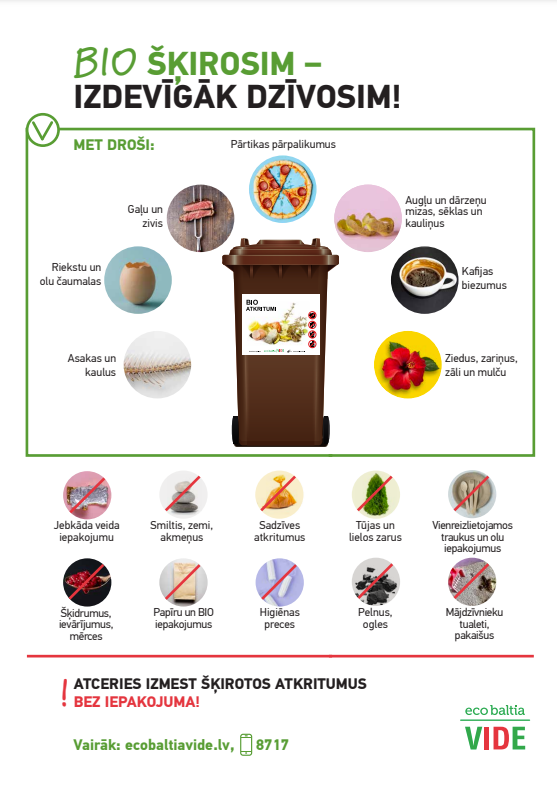 3. Izvērtējot līdzšinējo pieredzi, ir iespēja atstāt tikai daļu no esošajiem publiskajiem bioloģisko atkritumu pieņemšanas punktiem, atsakoties no tiem punktiem, kuros, atbilstoši EBV statistikas datiem, ir regulāri konstatēts neatbilstošs bioloģisko atkritumu saturs.

Šādi punkti ir 18 adresēs.

8 no 18 adresēm tiks noņemti bio-konteineri 1. kārtā, atstājot tos, kuriem tuvumā nav citu bio-atkritumu apsaimniekošanas alternatīvu.
PROBLĒMPUNKTI
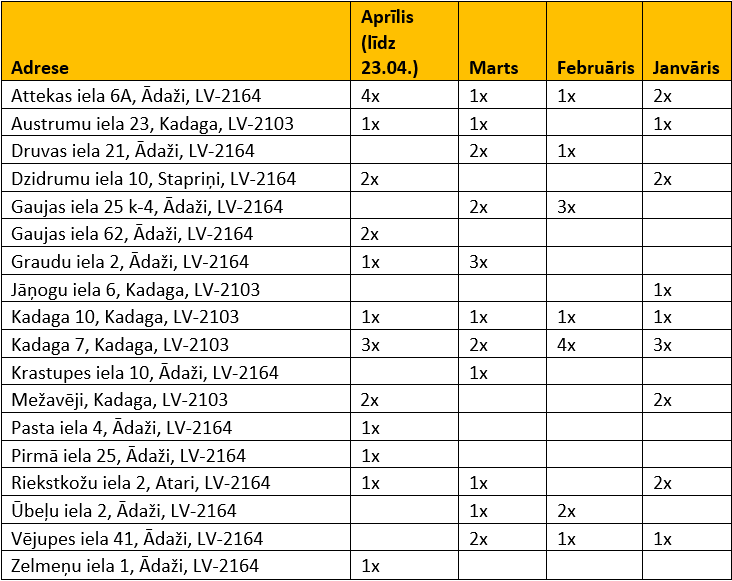 PIEMĒRS
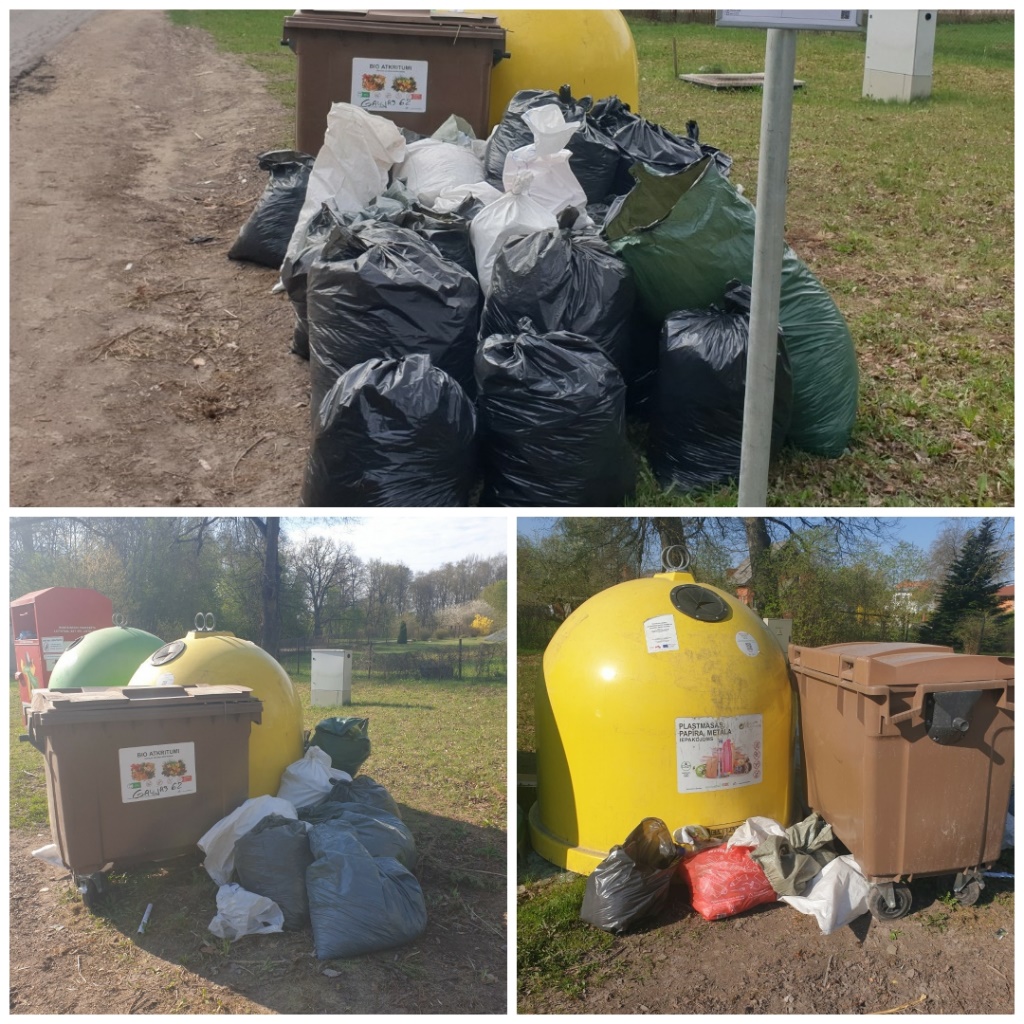 Adrese: Gaujas un Priežu ielas krustojums, Ādaži
PAPILDUS IEGUVUMI, JA TURPINĀM BIO ŠĶIROŠANU

Apmierināti Ādažu pilsētas un Ādažu pagasta iedzīvotāji.

Ādažu novada pašvadība ir iesaistīta Viduslatvijas atkritumu apsaimniekošanas reģionālo plānā, tādējādi tiktu uzlaboti rādītāji atkritumu apsaimniekošanā, samazinot nodoto sadzīves atkritumu apjomu Ādažu novadā un palielinot bioloģiski noārdāmo atkritumu apsaimniekošanas apjomu.
3. Tiks ņemti vērā MK 22.01.2021. noteikumi Nr. 45 «Par Atkritumu apsaimniekošanas valsts plānu 2021.-2028.gadam», kuri paredz, ka no esošā sadzīves atkritumu apjoma līdz 2025. gadam ir jānodrošina pārstrāde 55 % sadzīvē saražoto atkritumu.

4. Samazināsim Ādažu novada mežu un pļavu piegružošanu ar bioloģiskajiem atkritumiem.
APRĒĶINĀTAIS NEPIECIEŠAMAIS FINANSĒJUMS

Bio-atkritumu spēkā esošais tarifs: 26,33 eiro ar PVN/m3
Vienā nedēļā visu Ādažu pilsētas un Ādažu pagasta bioloģisko atkritumu apsaimniekošanai, kuri savākti 35 bioloģisko atkritumu novietnēs ir:
41,58 m3 = 1094,78 eiro ar PVN

Aprēķinot izmaksas laika posmam 01.05.2023.-31.12.2023.:
35 nedēļas x 1097,78 eiro = 38 422,30 eiro ar PVN

Jāņem vērā, ka aprēķins ir aptuvens, jo rudens mēnešos bio-atkritumu apjoms var pieaugt, bet gada nogalē samazināties.
PAPILDUS INFORMĀCIJAI

Ar 2024. gada 1. janvāri tiks mainīts bioloģisko atkritumu apsaimniekošanas tarifs: 21,14 eiro ar PVN

Gadā: 41,58 m3 x 21,14 eiro x 52 ned = 
45 708,06 eiro

Paredzama tarifa samazināšanās 2024. gadā par 5,19 eiro ar PVN/m3, atbilstoši Atkritumu apsaimniekošanas likuma grozījumiem.
Ietaupījums
Nedēļā: 41,58 m3 x 5,19 eiro = 215,80 eiro
Gadā (52 nedēļas): 11 221,60 eiro
IEROSINĀJUMS KOPSAVILKUMĀ
Atsakāmies no bio-konteineru uzstādīšanas dalīti vākto atkritumu punktos;

Piesakām bio-konteinerus par maksu Laukumā;

Izvērtējam iespēju bio-atkritumus apsaimniekot pie SIA «Ādažu ūdens» Ādažu notekūdeņu attīrīšanas iekārtu notekūdeņu dūņu kompostēšanas laukumā.
PALDIES PAR UZMANĪBU!